Anatomy and Physiology
Bone Identification
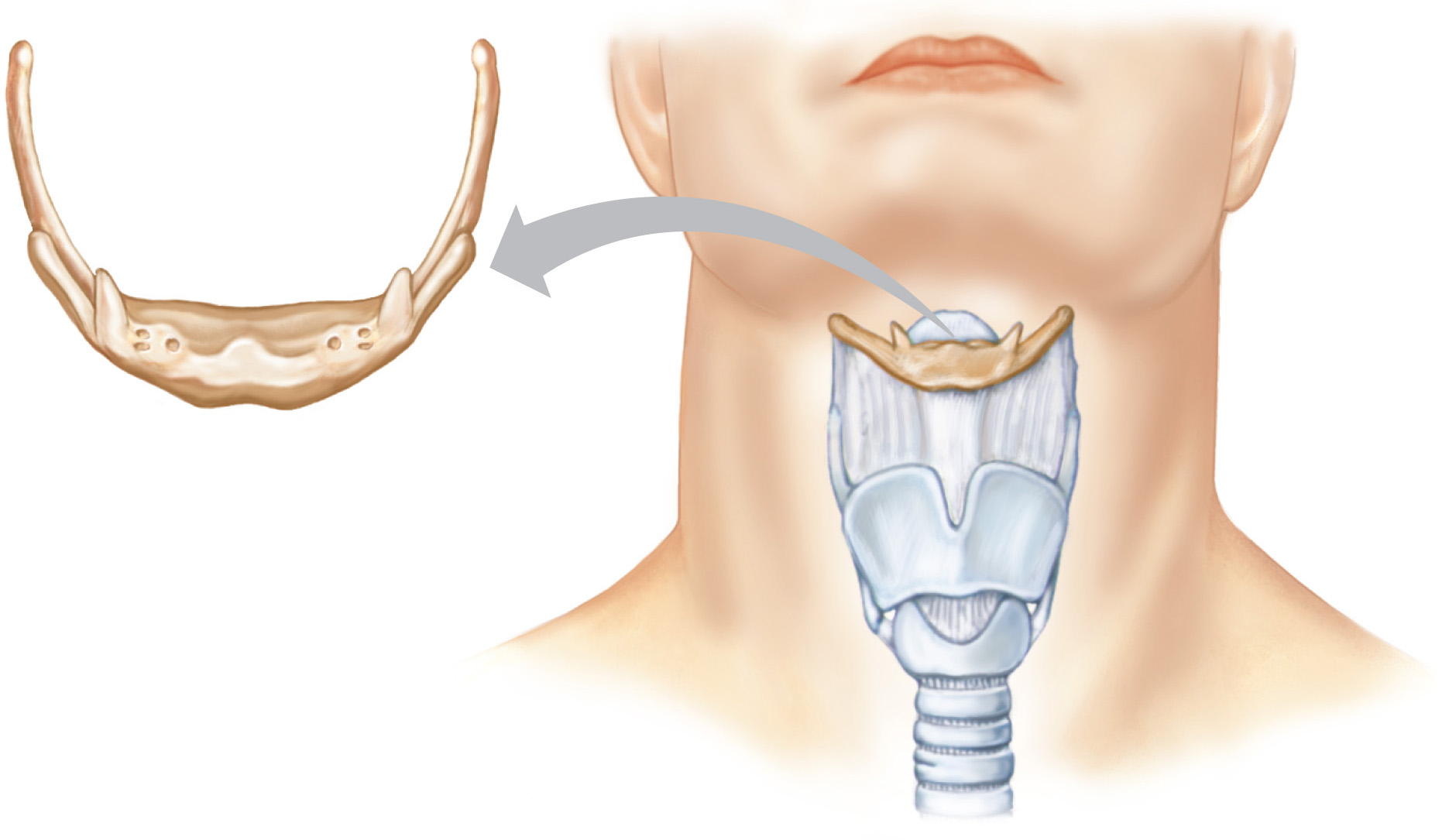 Hyoid bone
Hyoid bone
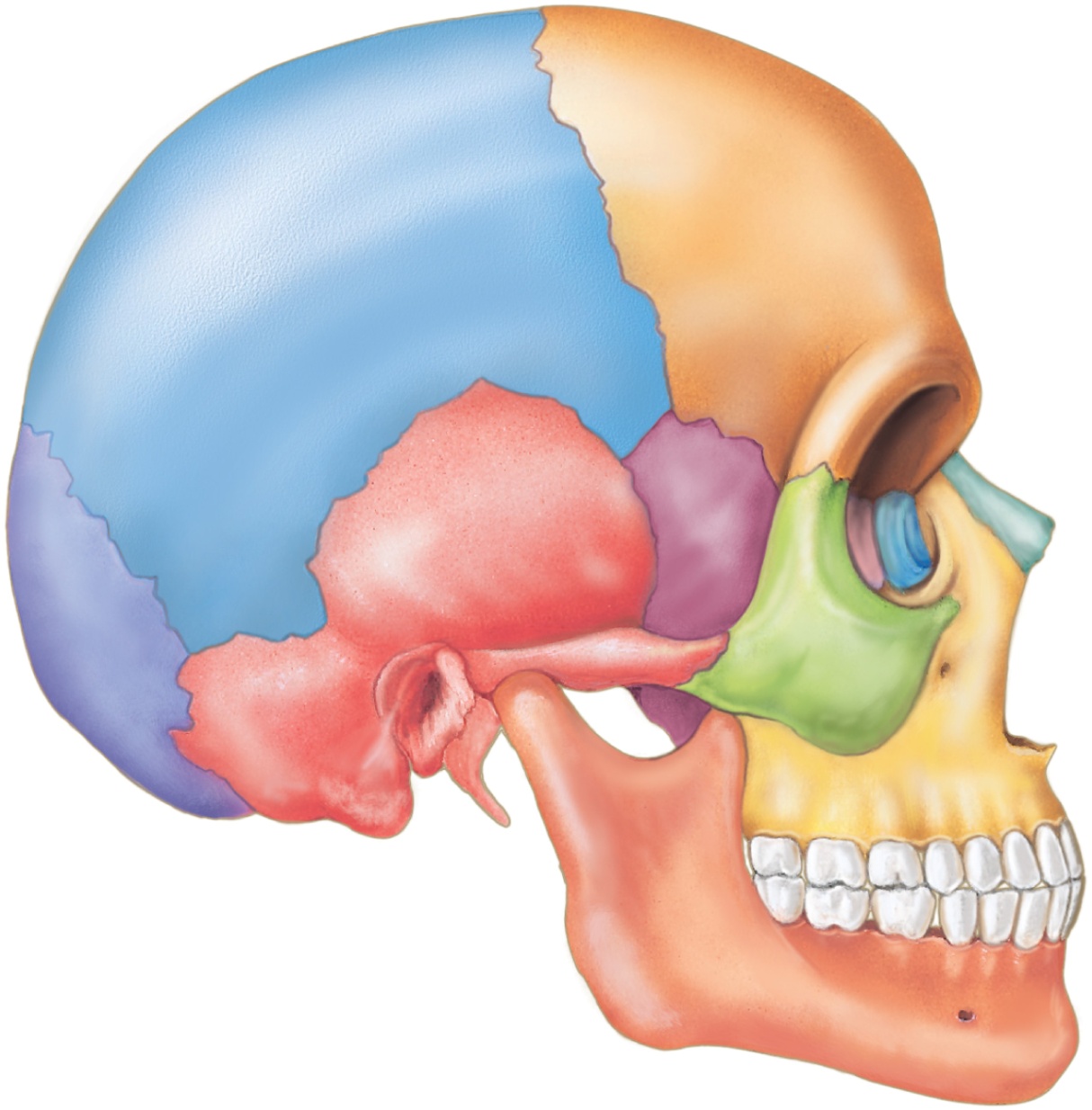 Coronal suture
Parietal bone
Frontal bone
Squamous suture
Sphenoid bone
Lambdoid suture
Ethmoid bone
Lacrimal bone
Occipital bone
Nasal bone
Temporal bone
Zygomatic bone
External acoustic meatus
Mastoid process
Maxilla
Mandibular condyle
Styloid process
Mental foramen
Mandible
Coronoid process
Sagittal suture
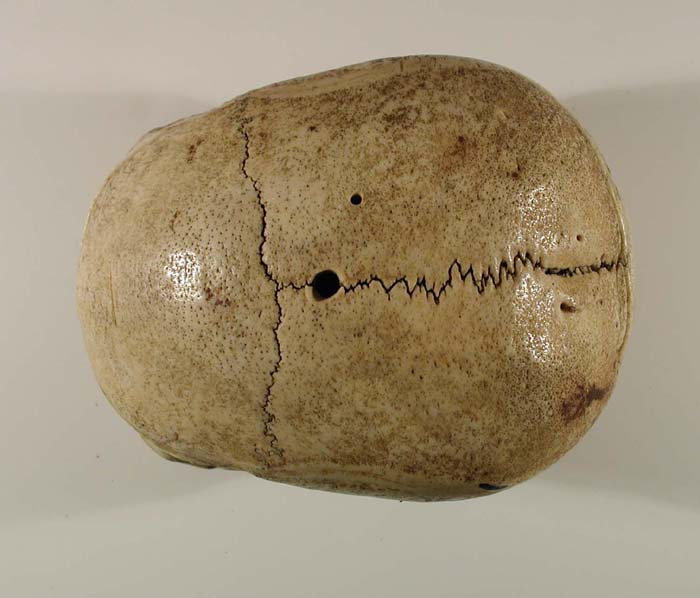 Coronal suture
Frontal Bone
Parietal Bones
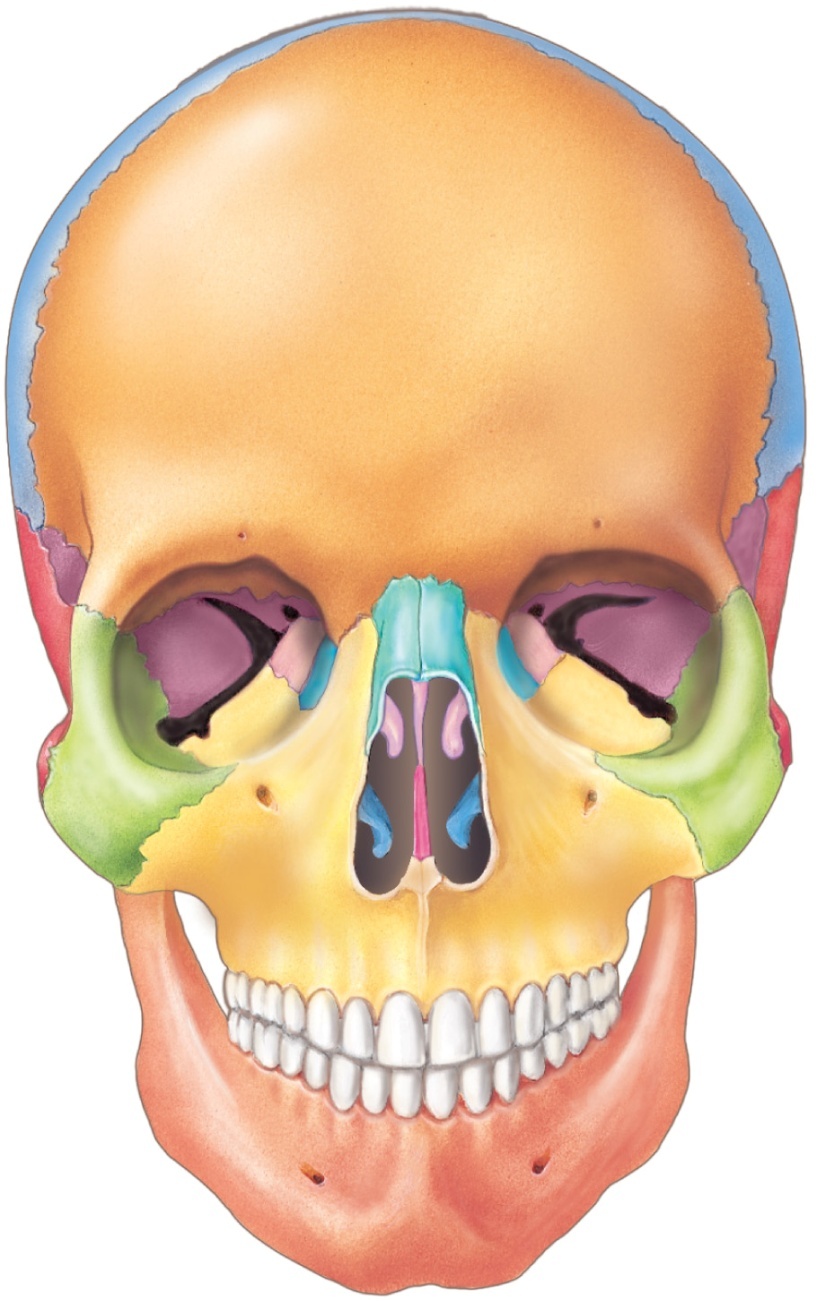 Parietal bone
Frontal bone
Coronal suture
Lacrimal bone
Ethmoid bone
Squamous suture
Sphenoid bone
Nasal bone
Temporal bone
Sphenoid bone
Perpendicular plate
of the ethmoid bone
Zygomatic bone
Vomer bone
Maxilla
Mandible
Mental foramen
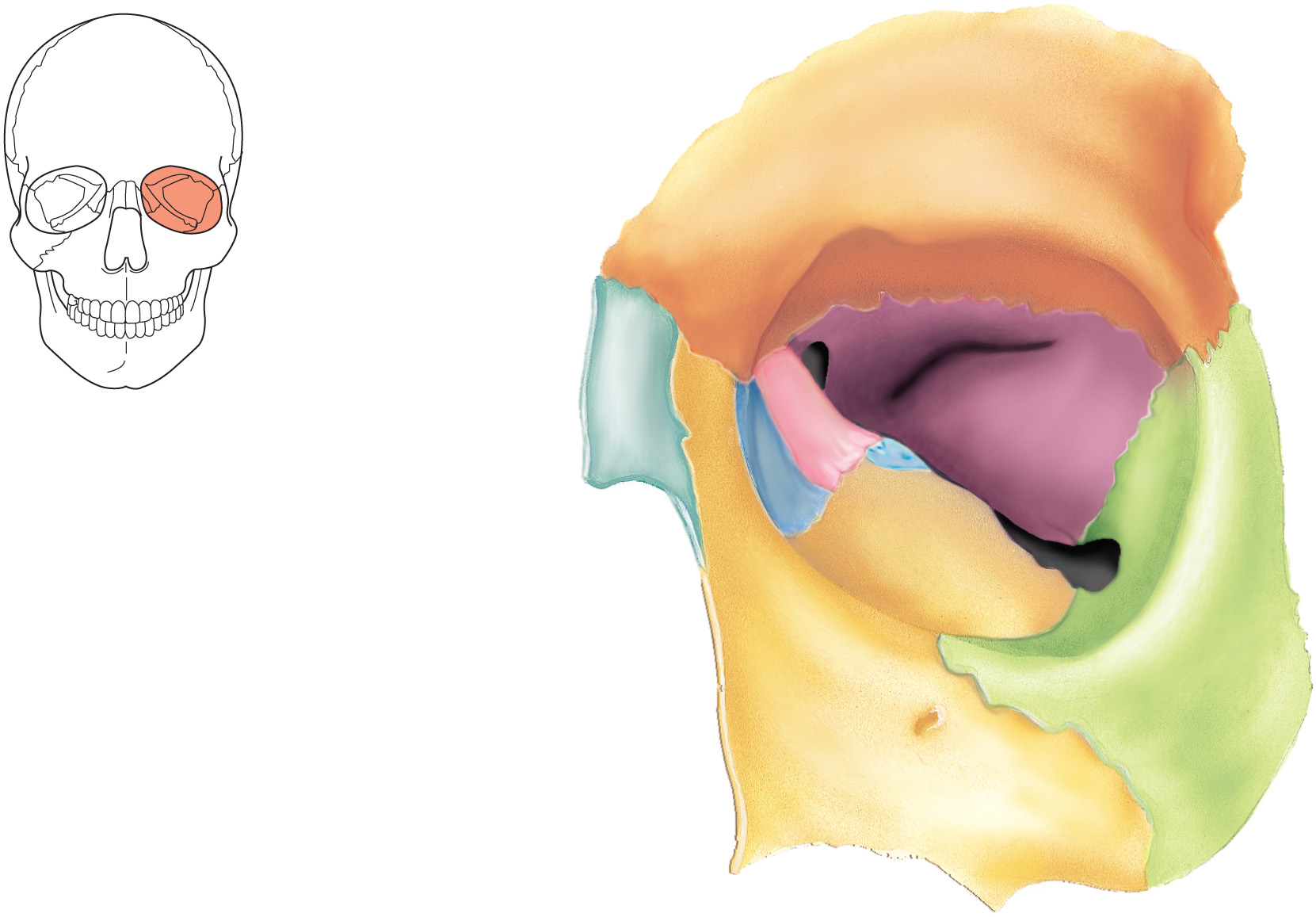 Frontal bone
Nasal bone
Sphenoid bone
Palatine bone
Ethmoid bone
Lacrimal bone
Maxilla
Zygomatic bone
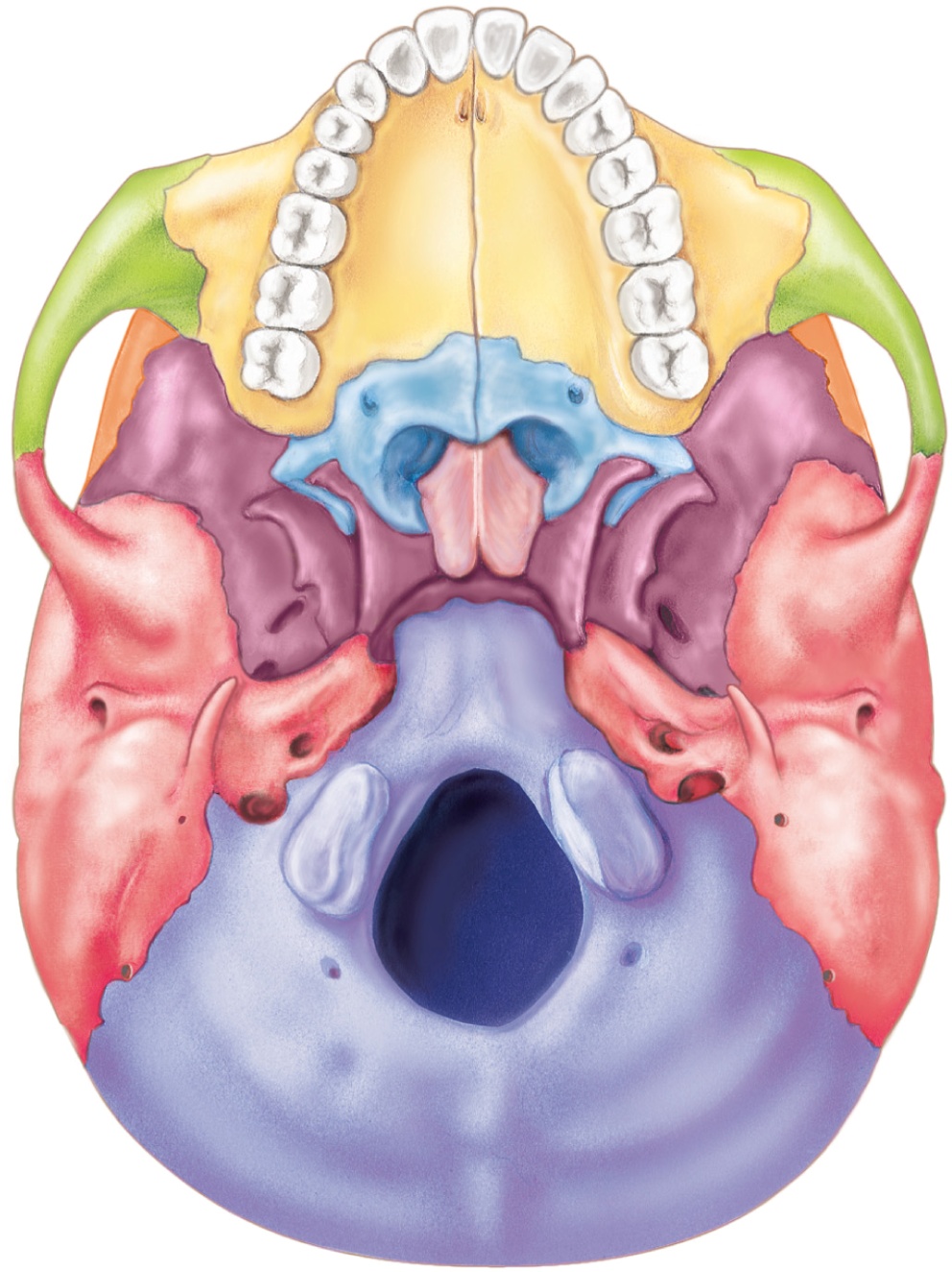 Palatine process of maxilla
Zygomatic bone
Frontal bone
Palatine bone
Sphenoid bone
Zygomatic arch
Vomer bone
Mandibular fossa
Styloid process
External acoustic meatus
Occipital condyle
Foramen magnum
Lambdoid suture
Temporal bone
Occipital bone
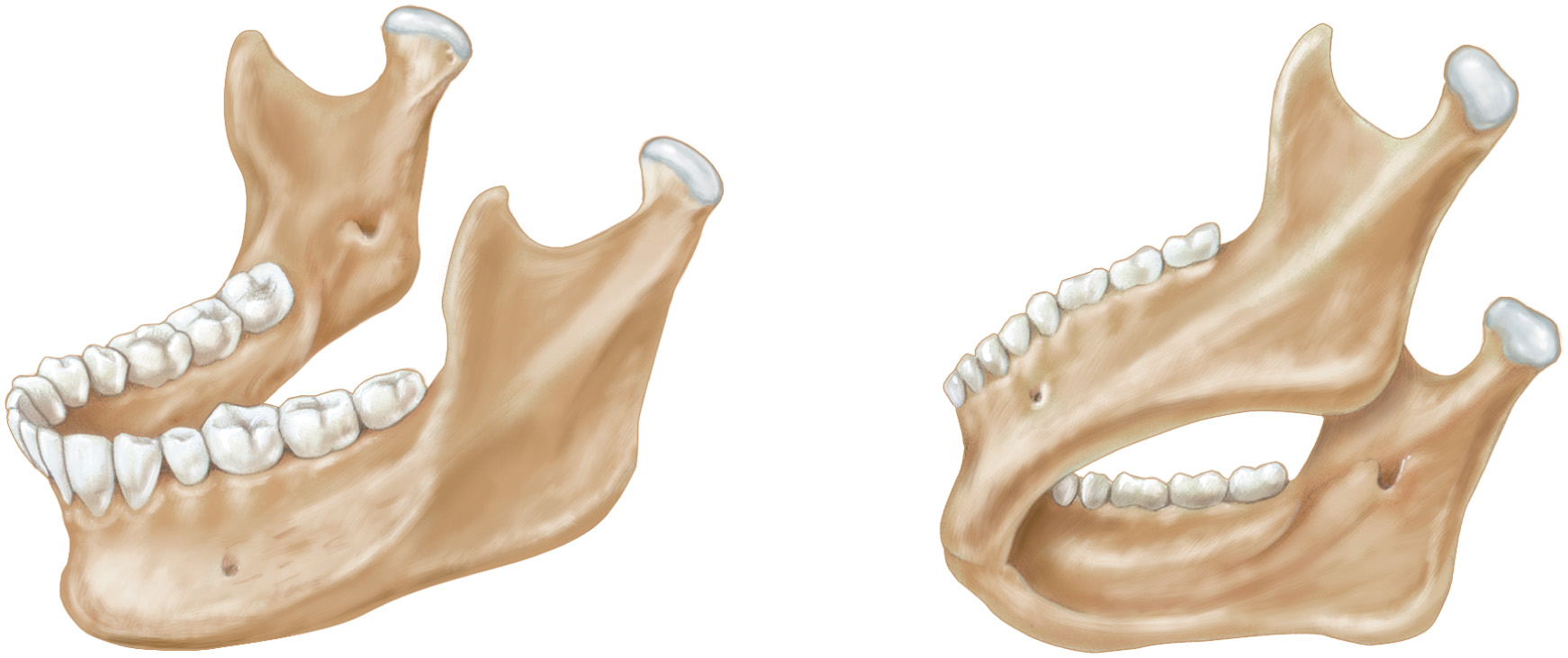 Coronoid
process
Coronoid process
Mandibular
foramen
Mandibular condyle
Ramus
Mandibular
foramen
Mental foramen
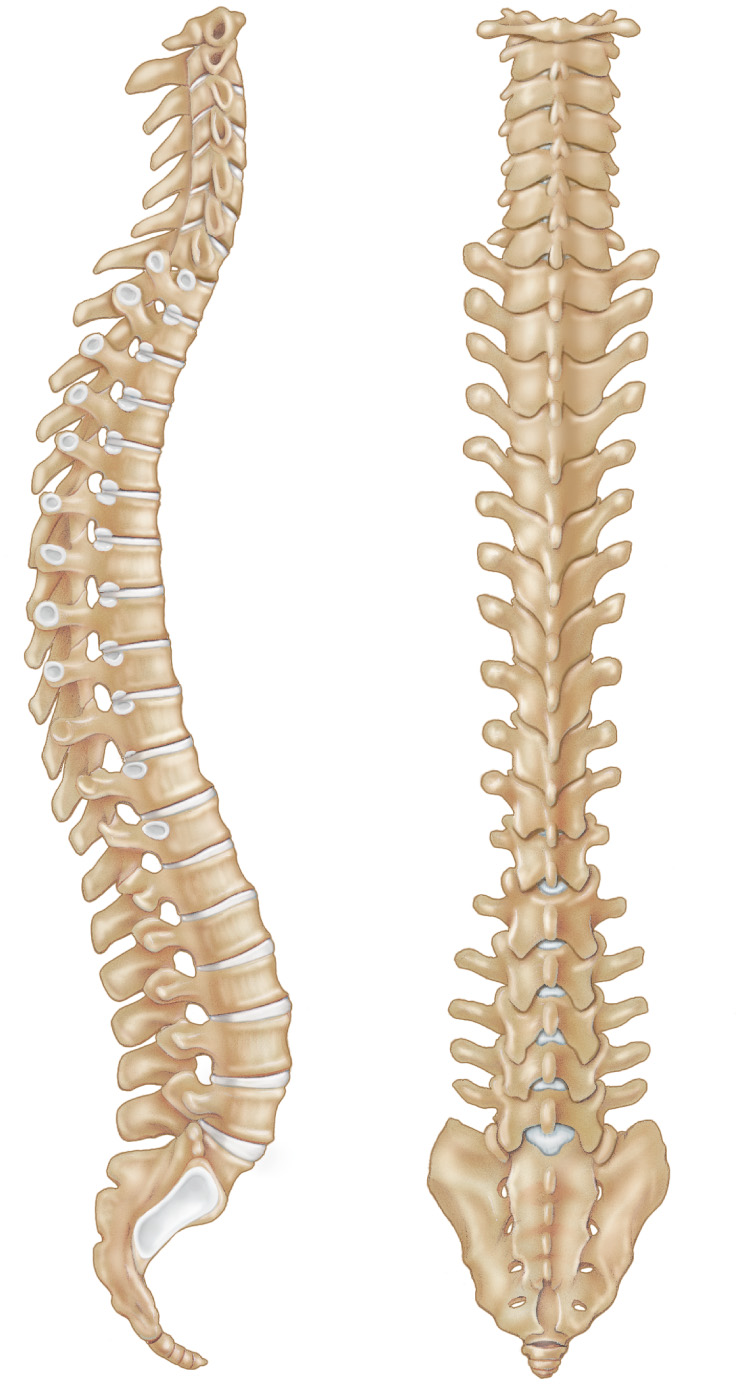 Cervical
vertebrae
Vertebra
prominens
Thoracic
vertebrae
Intervertebral
discs
Intervertebral
foramina
Lumbar
vertebrae
Sacrum
Coccyx
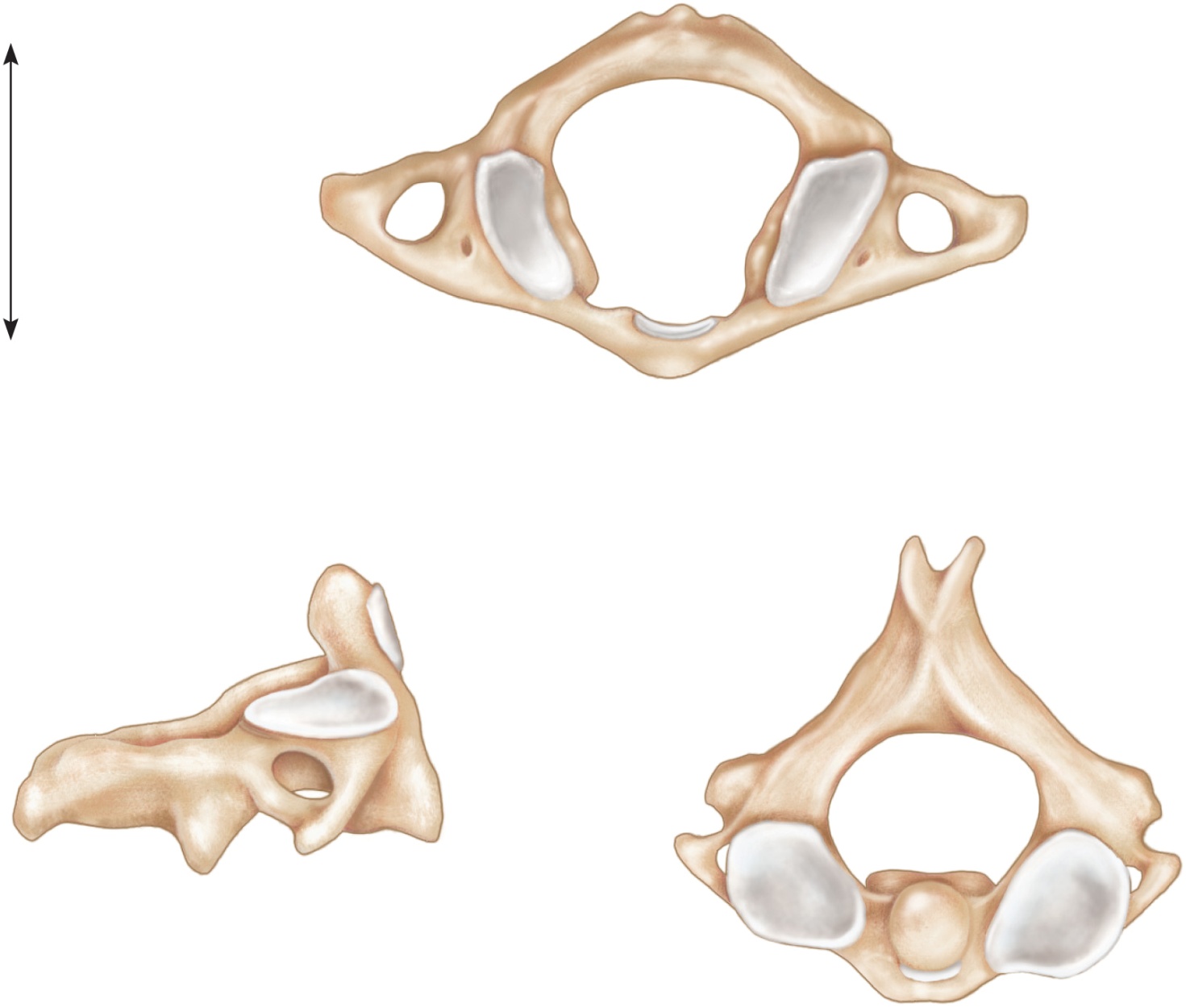 Posterior
Vertebral
foramen
Transverse
process
Transverse
foramen
Anterior
Atlas
(a)
Spinous process
Dens
Spinous
process
Transverse
foramen
Body
Transverse
process
Dens (odontoid
process)
Axis
(b)
(c)
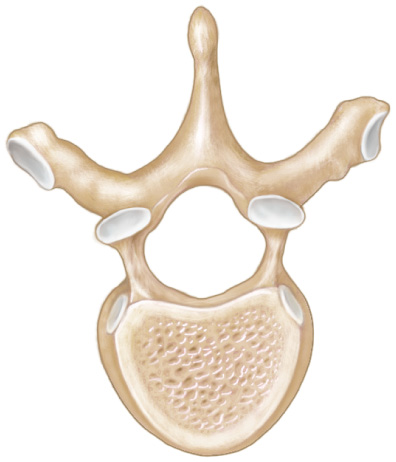 Spinous process
Transverse process
Vertebral foramen
Body
(b)  Thoracic vertebra
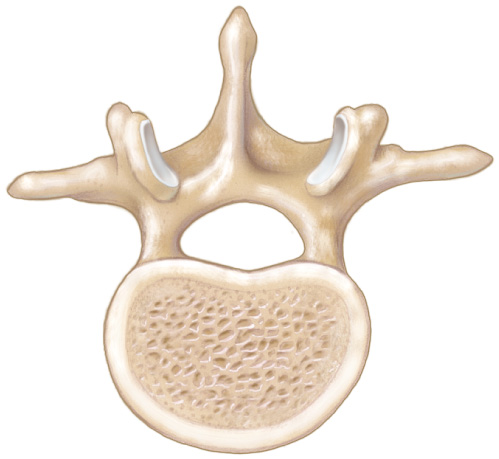 Spinous process
Transverse process
Vertebral foramen
Body
(c)  Lumbar vertebra
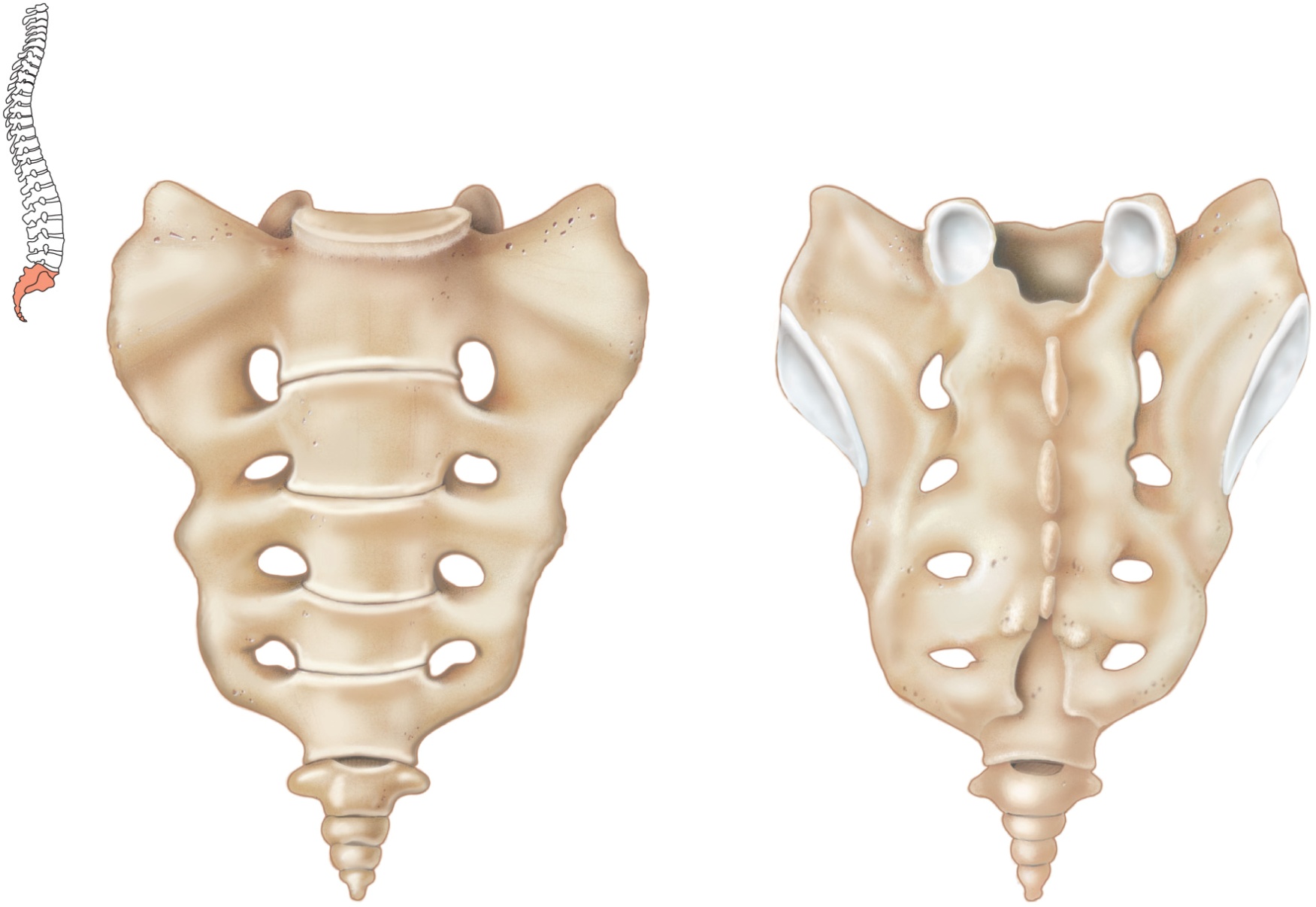 Median
Sacral Crest
Sacrum
Sacral
Foramen
Sacral
Foramen
Coccyx
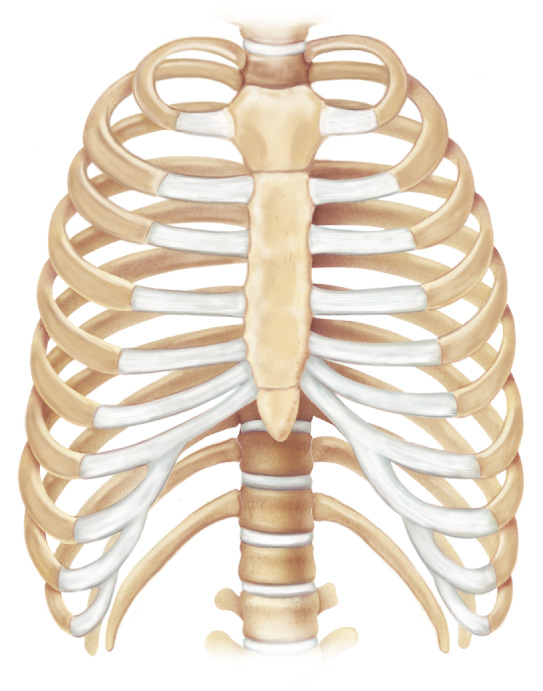 1
2
Manubrium
3
True ribs
4
5
Body
Sternum
6
7
Xiphoid process
8
Ribs
9
Costal
cartilage
False
ribs
10
1
1
12
Floating ribs
Acromial end
Clavicle
Acromion
process
Sternal end
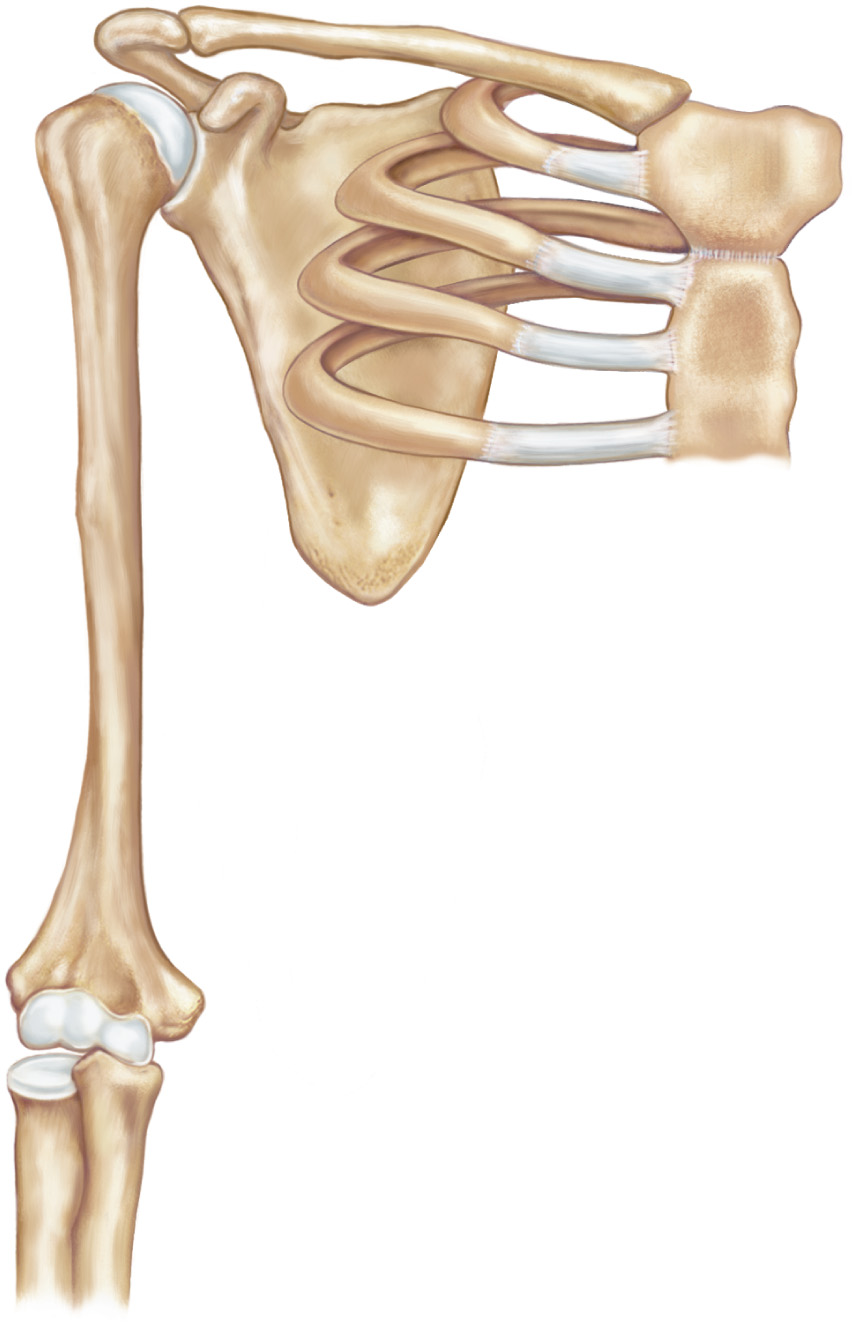 Head of
humerus
Coracoid
process
Sternum
Costal
cartilage
Scapula
Rib
Humerus
Ulna
Radius
Coracoid
process
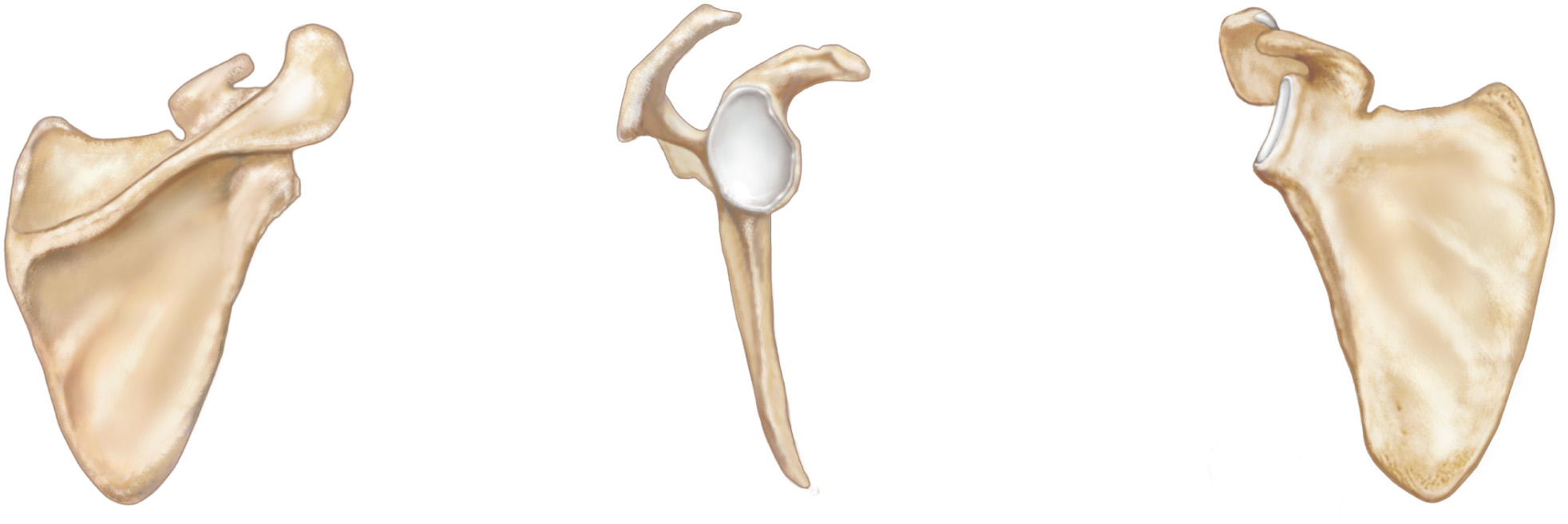 Acromion
process
Acromion
process
Coracoid
process
Spine
Glenoid
cavity
Glenoid
cavity
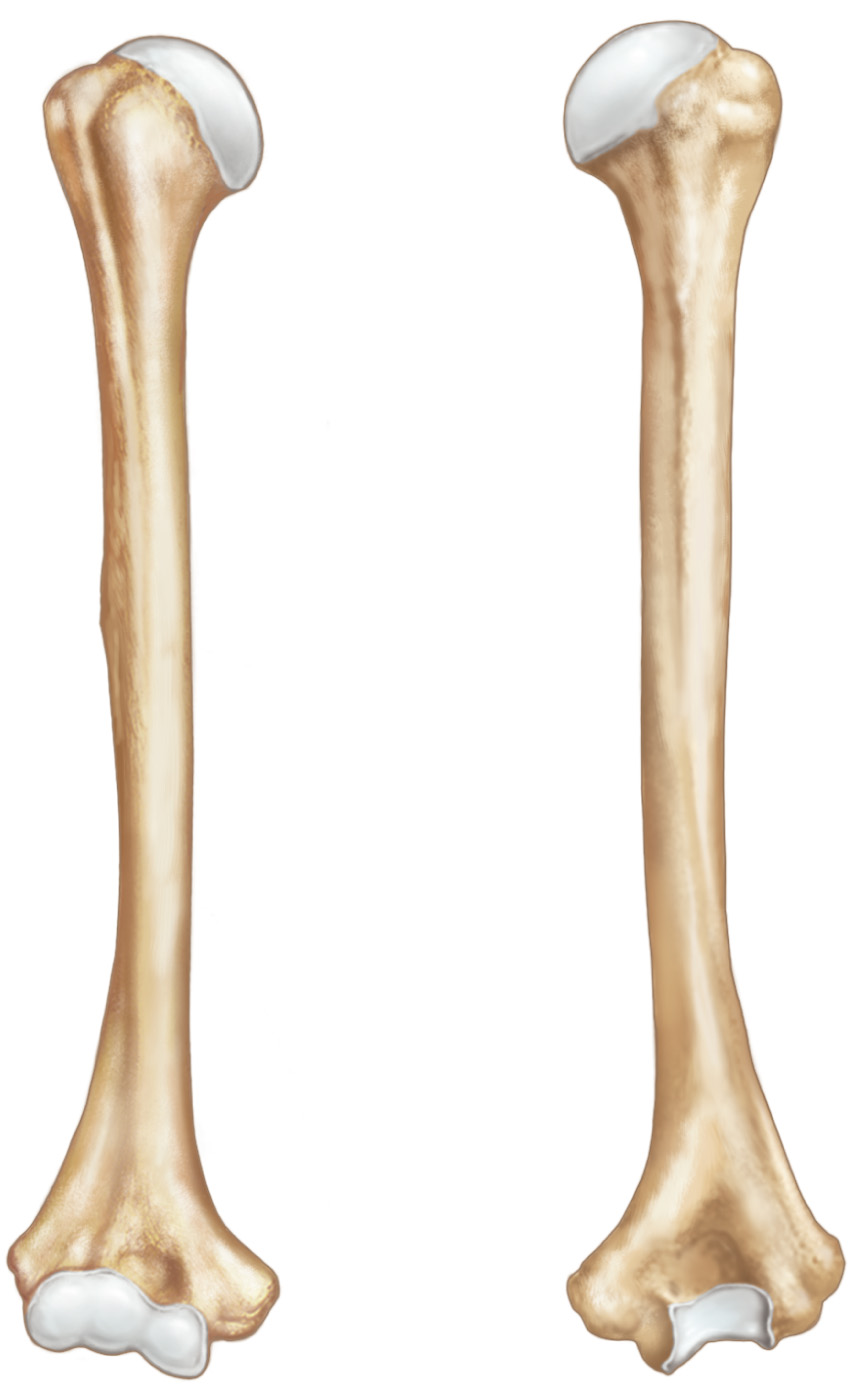 Head
Greater tubercle
Greater tubercle
Lesser tubercle
Deltoid tuberosity
Coronoid
fossa
Olecranon
fossa
(a)
(b)
Olecranon
process
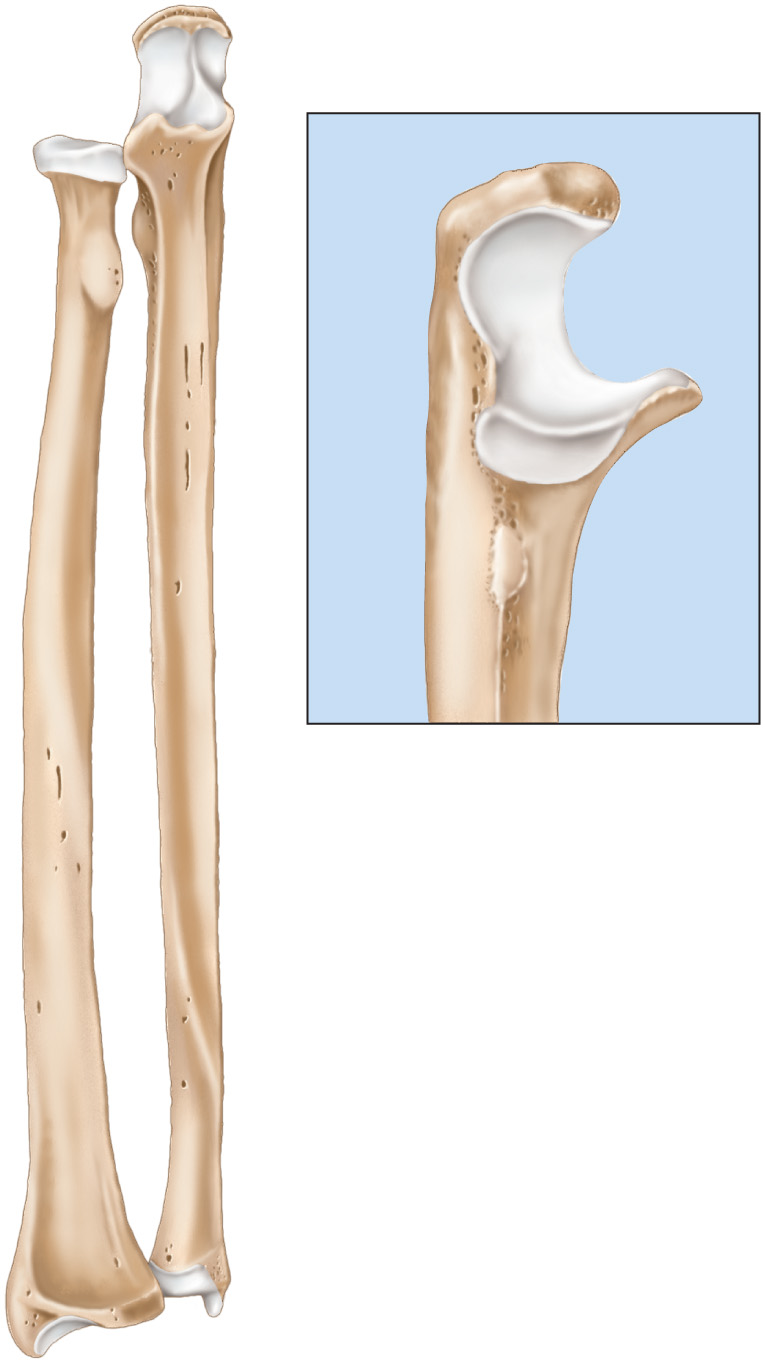 Coronoid process
Head of radius
Olecranon
process
Radial tuberosity
Coronoid
process
Radius
(b)
Ulna
(a)
Radius
Ulna
Scaphoid
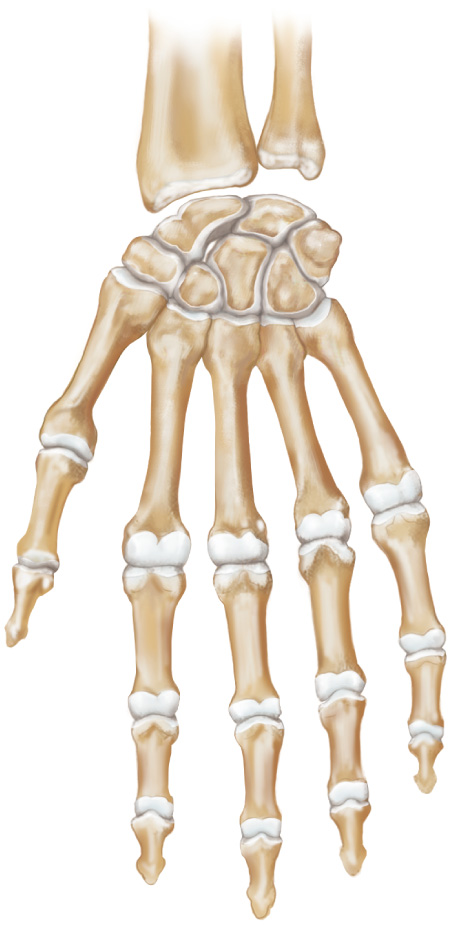 Lunate
Capitate
Hamate
Trapezoid
Triquetrum
Trapezium
Pisiform
Carpals
1
5
Metacarpals
2
4
3
Proximal
phalanx
Middle
phalanx
Phalanges
Distal
phalanx
(a)
Radius
Ulna
Scaphoid
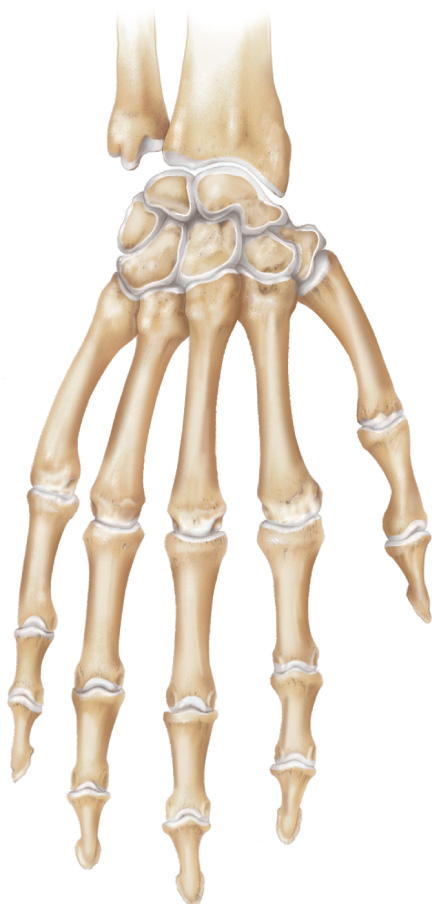 Lunate
Capitate
Hamate
Trapezoid
Triquetrum
Trapezium
1
5
2
4
3
Proximal
phalanx
Middle
phalanx
Distal
phalanx
(b)
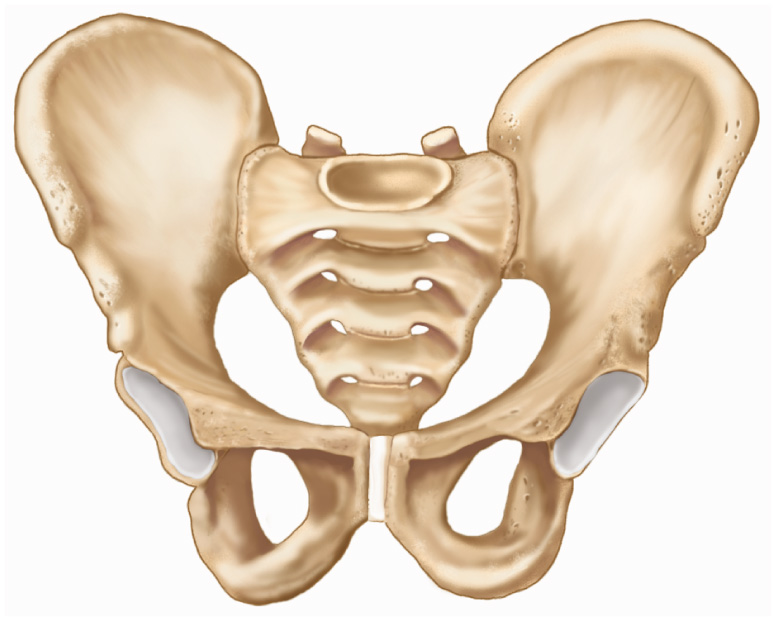 Ilium
Sacrum
Acetabulum
Pubis
Symphysis
pubis
Ischium
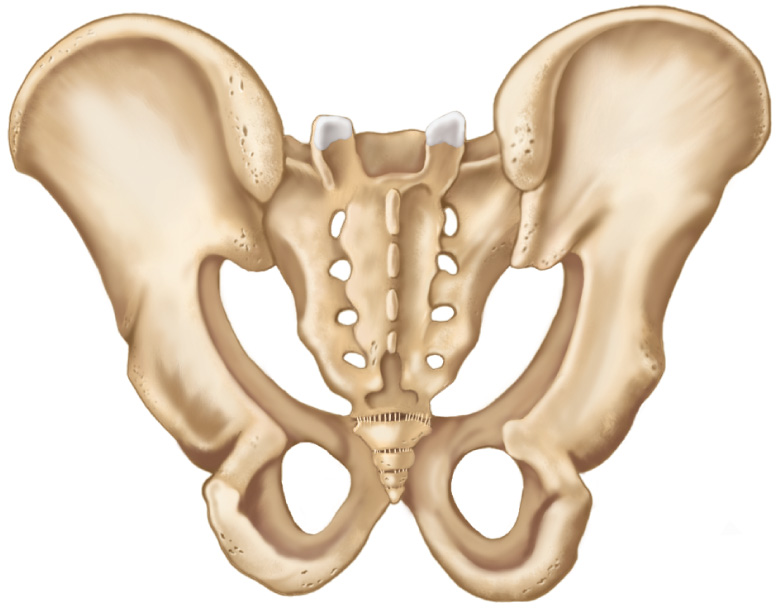 Ilium
Sacrum
Coccyx
Ischium
Obturator foramen
Pubis
Ilium
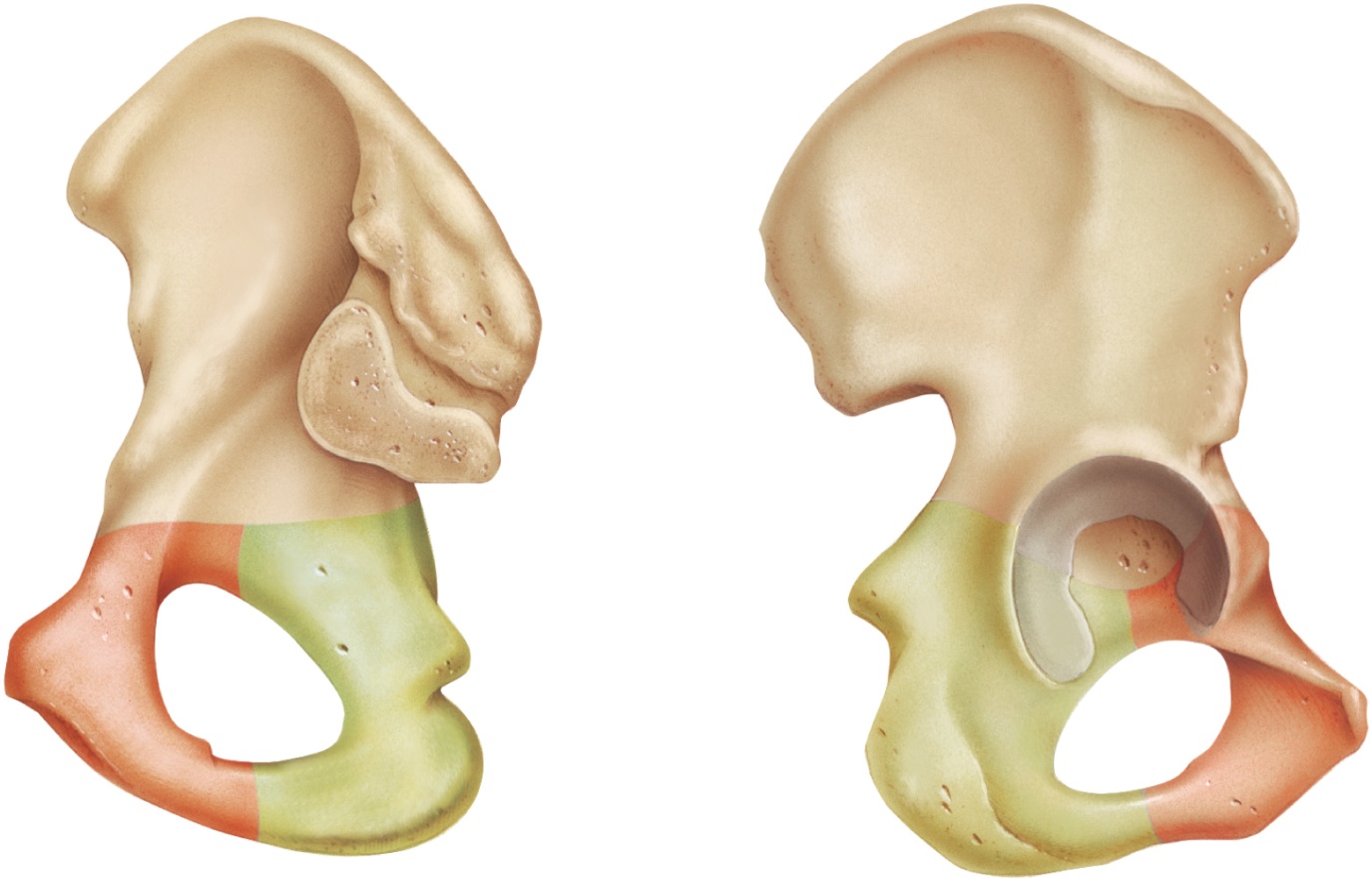 Obturator
foramen
Acetabulum
Obturator foramen
Ischium
Ischial
tuberosity
Pubis
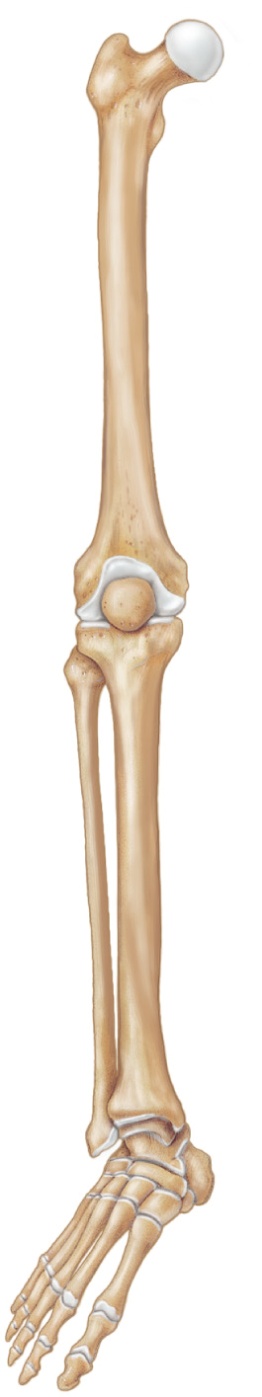 Femur
Patella
Fibula
Tibia
Tarsals
Metatarsals
Phalanges
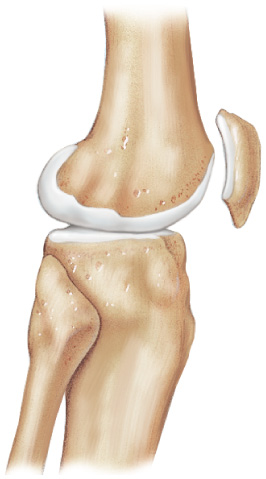 Femur
Patella
Fibula
Tibia
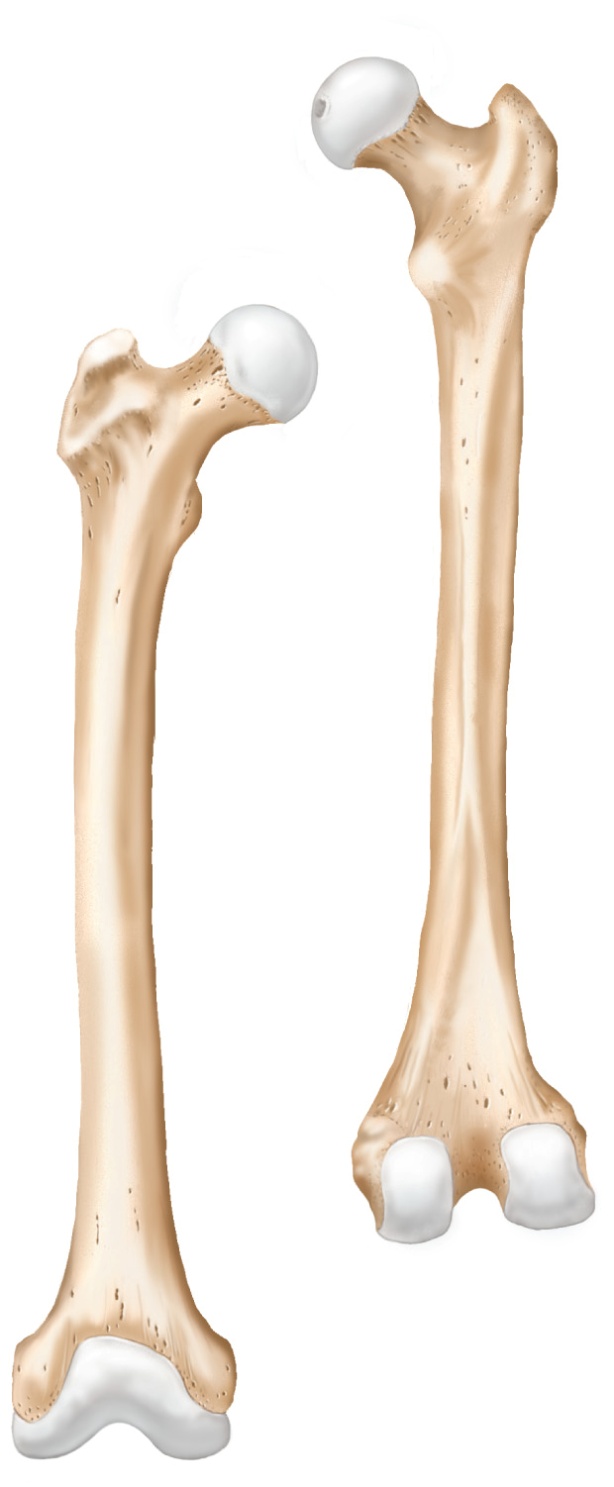 Fovea capitis
Head
Greater
trochanter
Lesser
trochanter
Linea
aspera
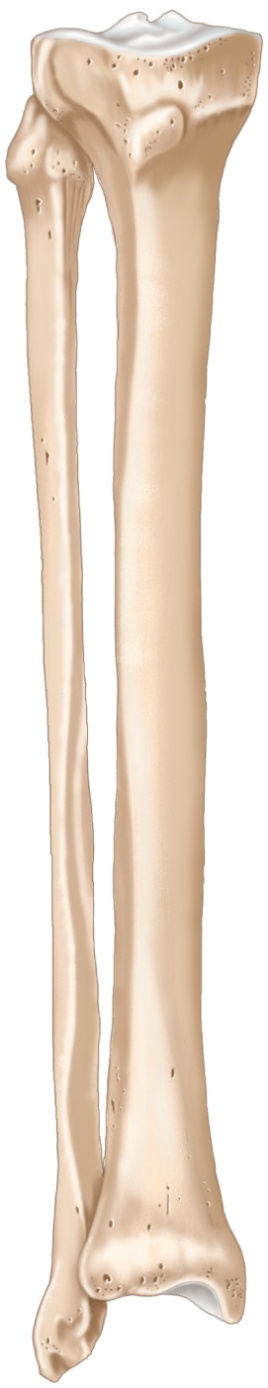 Tibial
tuberosity
Head of
fibula
Fibula
Tibia
Medial
malleolus
Lateral
malleolus
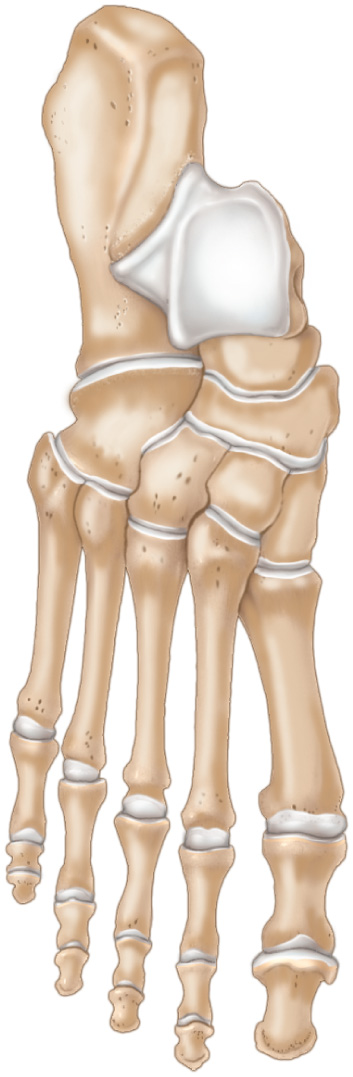 Calcaneus
Tarsals
Talus
Navicular
Cuboid
Lateral cuneiform
Intermediate cuneiform
Medial cuneiform
5
4
3
Metatarsals
1
2
Proximal phalanx
Middle phalanx
Distal phalanx
Phalanges
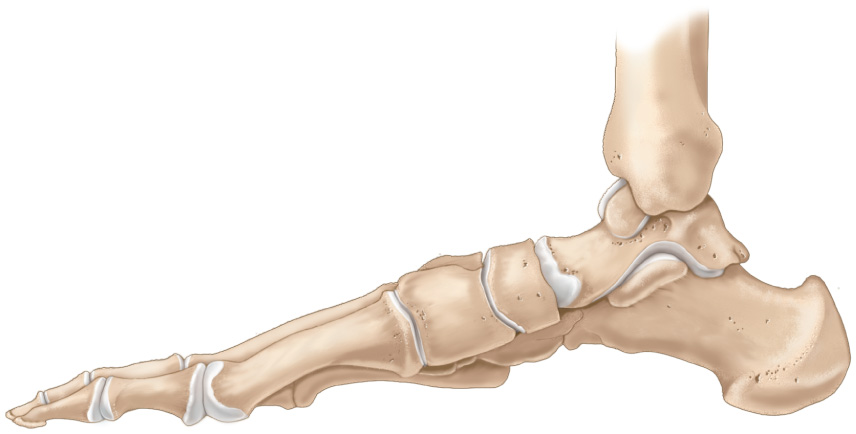 Fibula
Tibia
Talus
Navicular
Medial
cuneiform
Metatarsals
Calcaneus
Phalanges
Tarsals